Choosing a Topic
Intensive Regular Program EAW - 2016 
Fourth Annual EAW: From Synopsis to Thesis Writing Workshop: 29th July to 12th August 2016
Dr. Sonu Saini
The Participants
Class?


Fields?
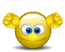 Some basic questions…
What does mean the word ‘topic’?
“A topic is a particular subject that you discuss or write about”.
“A topic is the general theme, message or idea expressed in a speech or written work. Effective writing requires people to remain on topic, without adding in a lot of extraneous information.”
A question to you….
Choosing topic……. for what?
M.A. /M.Phil/PhD/Post Doc/Research Project/Fellowship, etc.
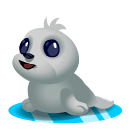 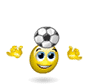 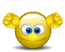 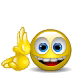 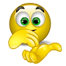 Dissertation Vs Thesis
Thesis - higher degree of academic achievement such as PhD/doctorate
Dissertation - detailed references combined with observations made by the author at post graduation/Mphil. level. 

The reverse could apply in American universities, thereby adding to the confusion, with a dissertation leading to a PhD and a thesis produced while enrolled in a Master's program.
Choosing a Topic: Basic Procedure
Defining a problem
Collecting and briefly evaluating material
Previous works/thesis
Formulating a hypothesis
Organizing supporting material 
Documenting the idea
Choosing the Title
No real formula
Title should describe the scope of the research
The title should accurately describe the exact nature of the main element of the study.
The title must be informative and relevant and should capture the attention of the reader.
The title should not be too long (normally not more than 10 words) but should provide as much information about the study as possible.
The title should preferably not be in a question form; it must define the research clearly, and must be clear and precise.
In title  one should avoid using technical terms, or jargon. The use of acronyms should be limited.
How do you really choose the topic for M.A/M.Phil/PhD?
Advised by: Your soul, Teachers, Supervisor, Friends, Parents, requirement of the project
Two scenarios
The list of topics suggested by the teacher
Teacher asks you to lookup the topic/ some topics as per your interest
Ayesha Kidwai, The SLL&CS Research Handbook
Important factors in choosing the topic
Interest of the Scholar

 The topic must be researchable
Material availability
Is there any audience?
How it will be relevant?
Do you evidently understand your topic?
Do you have answers to the following questions?
WHY did you choose the topic?  What interests you about it?  Do you have an opinion about the issues involved?
WHO are the information providers on this topic?  Who might publish information about it?  Who is affected by the topic?  Do you know of organizations or institutions affiliated with the topic?
WHAT are the major questions for this topic?  Is there a debate about the topic?  Are there a range of issues and viewpoints to consider?
WHERE is your topic important: at the local, national or international level?  Are there specific places affected by the topic?
WHEN is/was your topic important?  Is it a current event or an historical issue?  Do you want to compare your topic by time periods?
HOW will you lead you lead your research?
The Work Schedule
& 
Home work
The Work Schedule
Life, however short, is made still shorter by waste of time. -Samuel Johnson
The Work Schedule
Date Due  	Date Done
Topic narrowed 			    ________	 ________
Preliminary bibliography compiled  ________	 ________
Purposive reading begun 		    ________	 ________
Thesis formulated			    ________	 ________
Chapters worked out		    ________	 ________
Synopsis finalised			    ________	 ________
Thesis writing begin			    ________	 ________
Raw material/surveys completed   ________	 ________
Note-taking completed		    ________	 ________
The Work Schedule
Date Due  	Date Done
First Chapter draft written	          		________	 ________
Second Chapter draft written             	________	 ________
Third Chapter draft written               		________	 ________
Conclusion draft written                		________	 ________
Second draft 					________	 ________
Revision					    	________	 ________
Final copy written			    		________	 ________
Proofreading				    		________	 ________
Formatting/typesetting 				________	 ________
Thesis Submission 			    		________	 ________
Choose any topic and workout the Work Schedule hypothetically for next class.
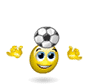 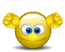 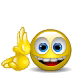 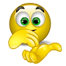 References
William Coyle. Research Papers. Bobbs-Merril Educational Publishing. ITT. Indianapolis. USA. 1984

Ayesha Kidwai, The SLL&CS Research Handbook, A SLL&CS Publication July 2012

Gordon Harvey. Writing with Sources: A Guide for Harvard Students. Harvard University.1995.

Research manual for MPhil/ PhD Students, SIS, JNU, 2006

http://www.transcriptionwave.com/dissertation-thesis.html

http://libguides.mit.edu/c.php?g=175961

https://www.reference.com/education/topic-d3f17a8b8a69cec7#
Thank you for attention!
Dr. Sonu Saini
unosru@gmail.com
Website: www.sonusaini.com

This ppt can be downloaded from
http://faculty.jnu.ac.in/sonusaini/

  ​
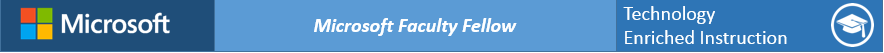